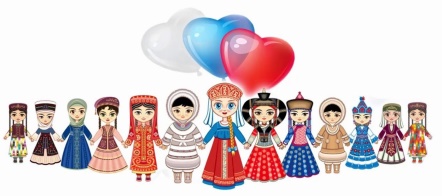 «Народов много – Родина одна!»
Станция 3 
Моя Новосибирская область
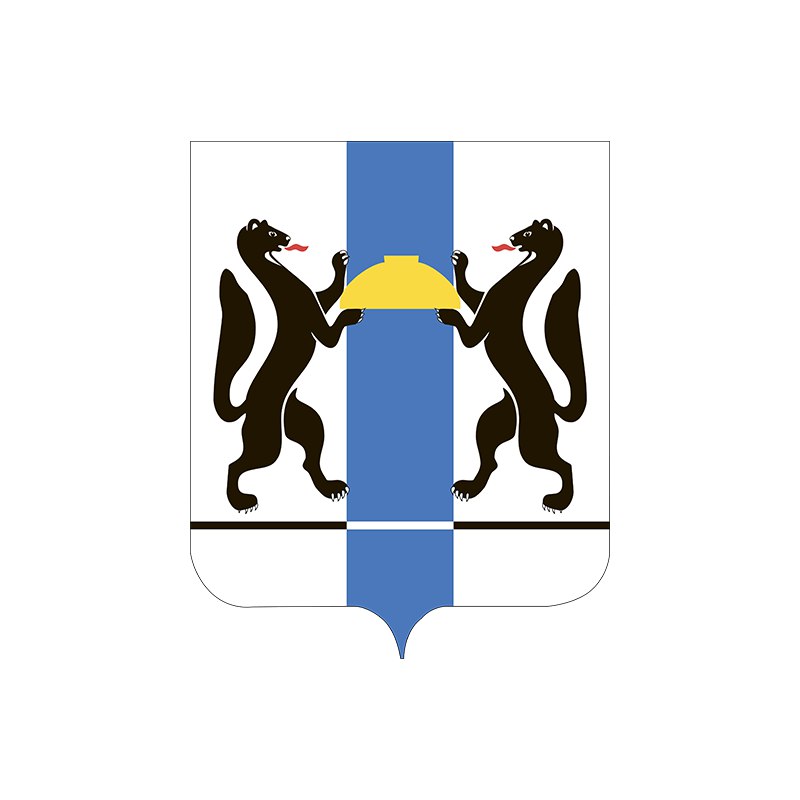 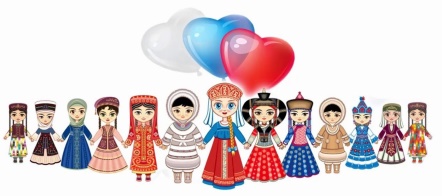 В каком году образована Новосибирская область?
А)1905
Б)1937
В)1958
1
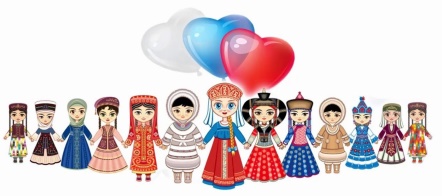 В каком районе Новосибирской области население самое малочисленное?


А)в Колыванском
Б)в Северном
В)в Кыштовском
Г)в Усть-Таркском
2
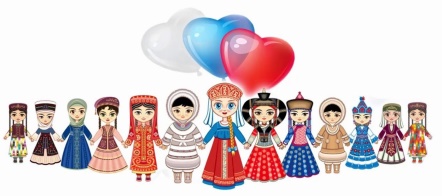 Как называлось первое русское поселение на территории современного Новосибирска? Оно упоминается с 1708 г.

              Выберите правильный вариант: 

А) Кривощёково
Б) Толмачево
В) Пашино
3
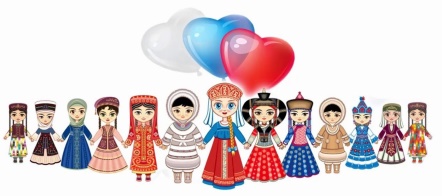 Представители этого народа Новосибирской области до сих пор активно отмечают свои национальные праздники, календарь которых привязан к циклу сельскохозяйственных работ. Новый год у них наступает в день весеннего равноденствия 22 марта и называется Эмел. Как называется этот народ?
А) сибирские татары
Б) чуваши
В) башкиры
Г) ненцы
4
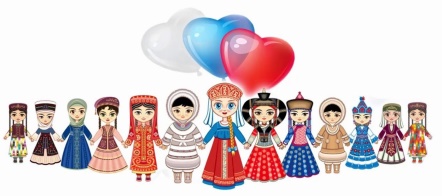 Где произошел разгром татарского войска, ознаменовавший конец Сибирского ханства?

А) р. Тара
Б) р. Омь
В) устье р. Орды
Г) устье р. Ирмень
5
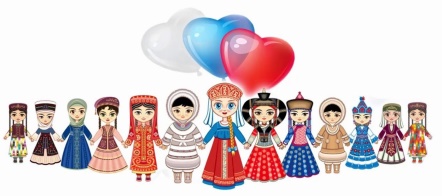 На границе с какой областью установлена эта стела?
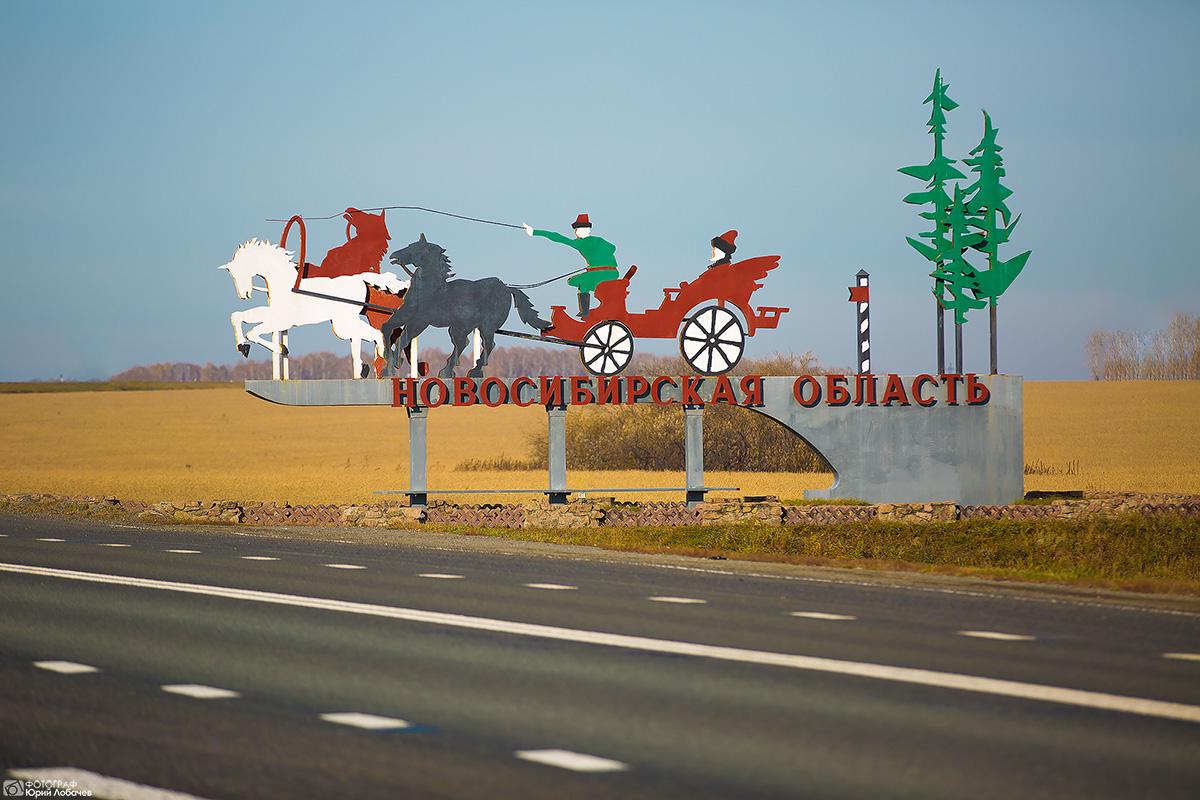 6
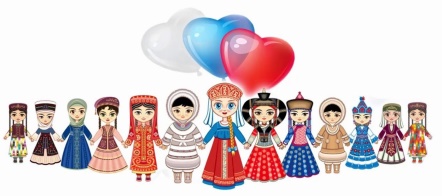 В деревне Юрт-Ора сосредоточено больше всего представителей этого этноса в Новосибирской области, хотя их всего около 100 человек. Как называется этот этнос?


А) марийцы
Б) буряты
В) чаты
Г) удмурты
7
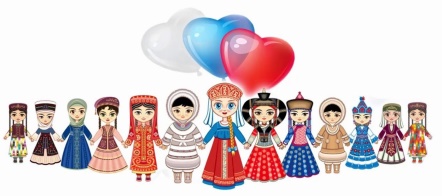 В каком районе Новосибирской области расположен известный музей – комплекс «Монетный двор»?

А) Северный
Б) Сузунский
В) Усть – Таркский
Г) Чановский
8
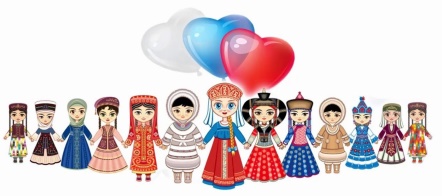 В Новосибирске действуют около 30 православных церквей и соборов. Назовите самый старый из действующих храмов, строительство которого сопровождало рождение города. 
Выберите правильный вариант:

а. Собор Александра Невскогоб. Вознесенский кафедральный соборв. Троицко-Владимирский соборг. Храм Андрея Первозванного
9
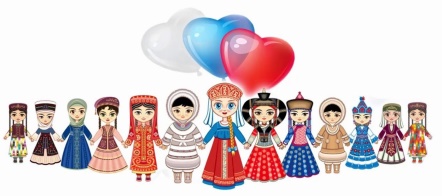 В Новосибирске известен межрегиональный фестиваль традиционной воинской культуры «Где стоишь – там и поле Куликово». Он проходит с участием казачьих организаций Новосибирской области. Назовите число казачьих организаций Новосибирской области. 

Выберите правильный вариант:
а. 40б. 35в. 23
10
Проверим ваши ответы!
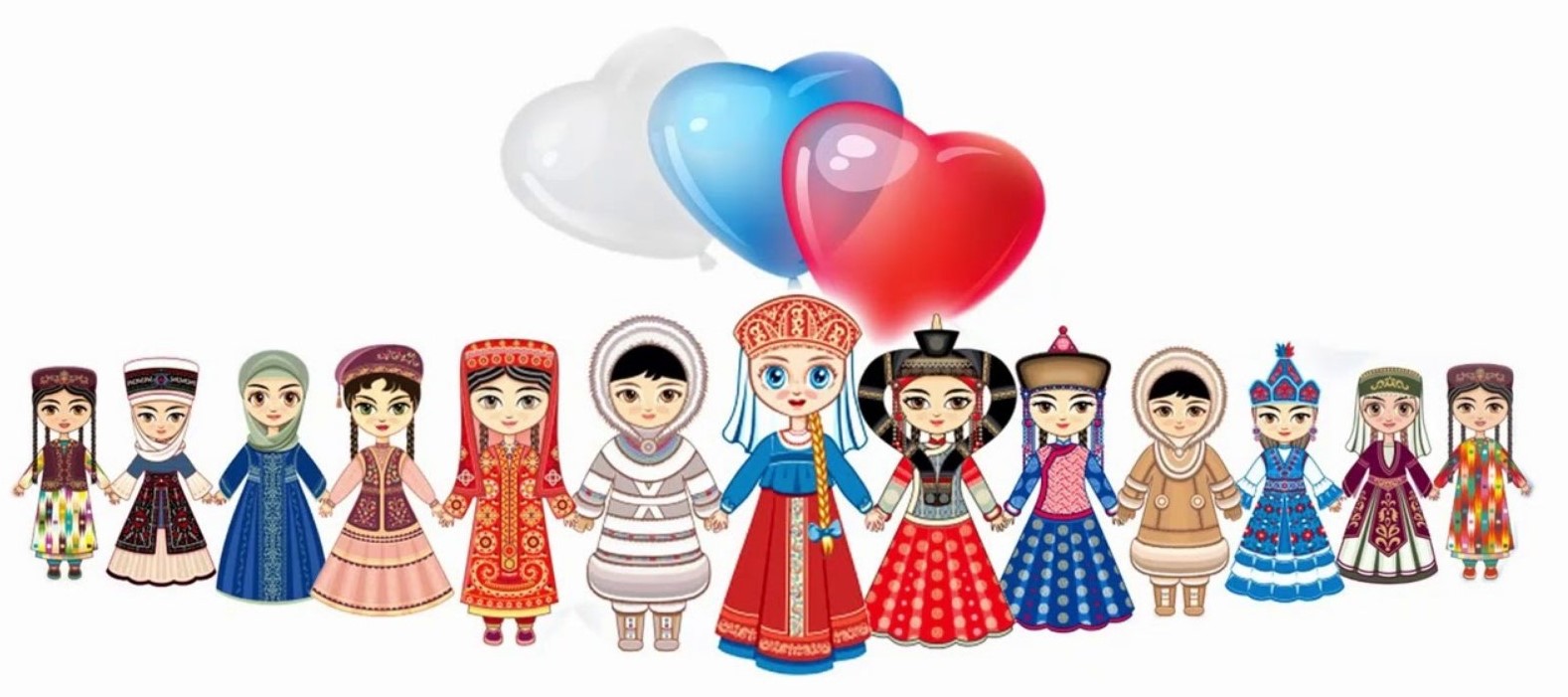 В каком году образована Новосибирская область?
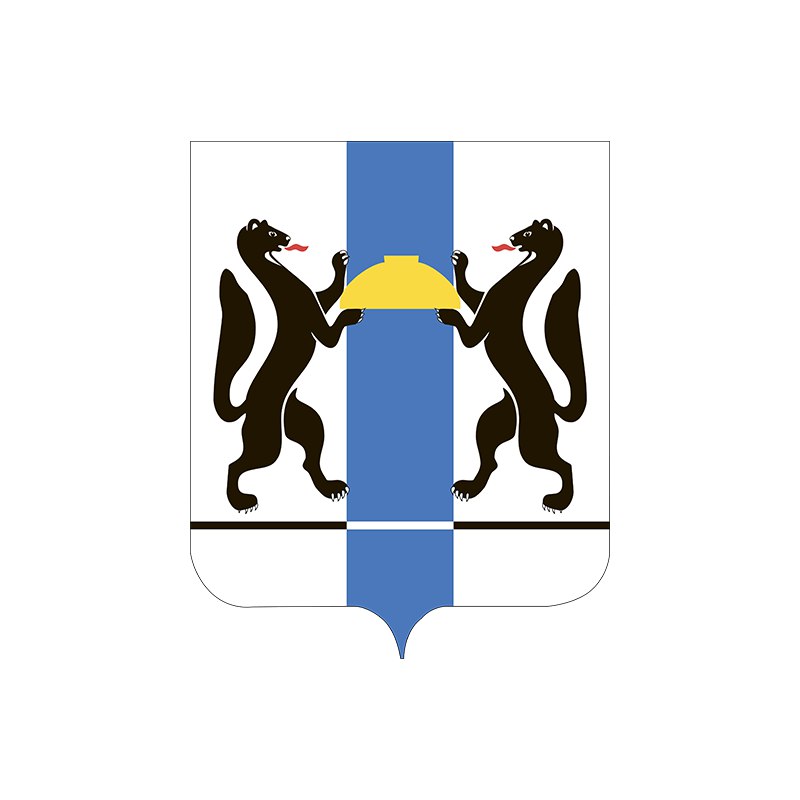 Ответ:
1937 г.
В каком районе Новосибирской области население самое малочисленное?
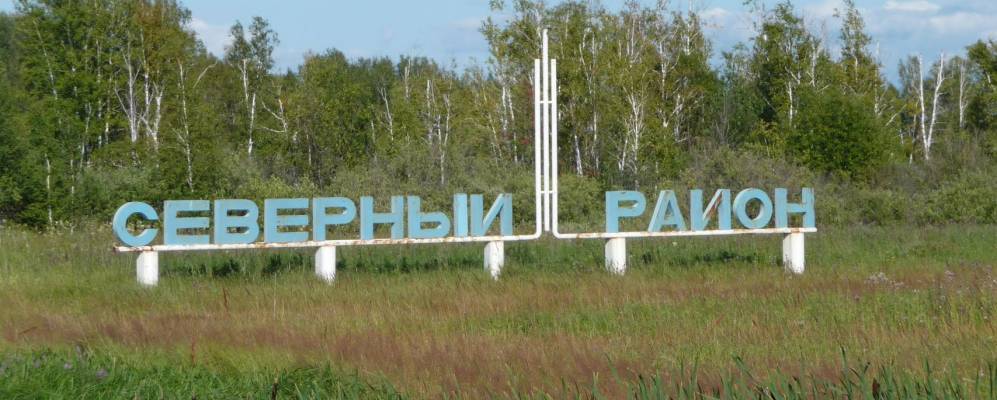 Ответ: Северный
Как называлось первое русское поселение на территории современного Новосибирска? Оно упоминается с 1708 г.
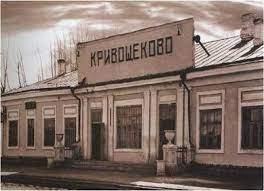 Ответ: Кривощёково
Представители этого народа Новосибирской области до сих пор активно отмечают свои национальные праздники, календарь которых привязан к циклу сельскохозяйственных работ. Новый год у них наступает в день весеннего равноденствия 22 марта и называется Эмел. Как называется этот народ?
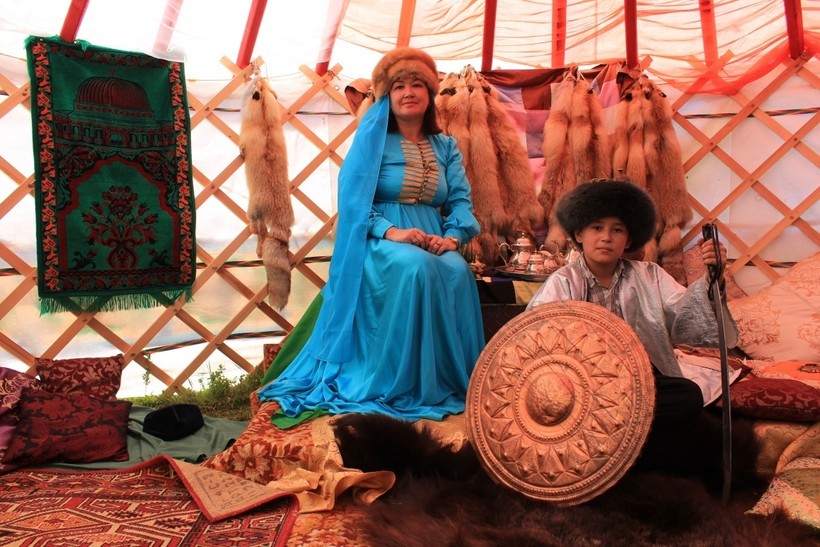 Ответ: сибирские татары
Где произошел разгром татарского войска, ознаменовавший конец Сибирского ханства?
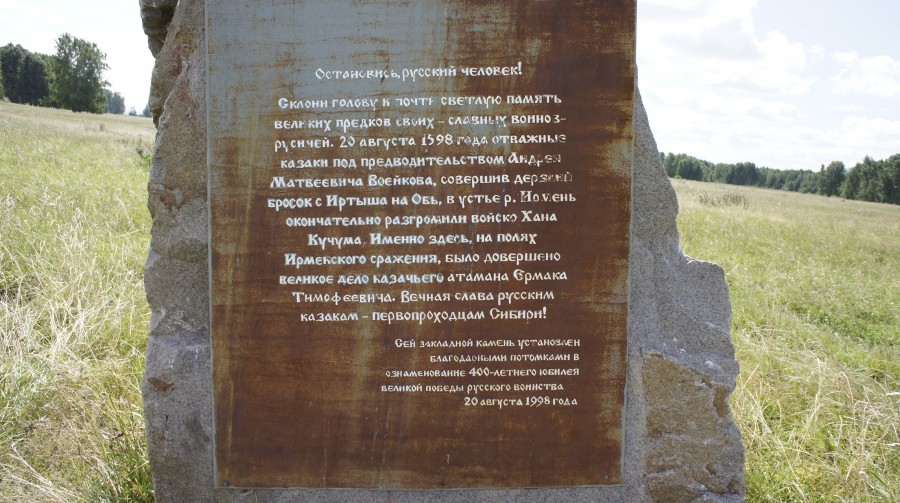 Ответ: устье р. Ирмень
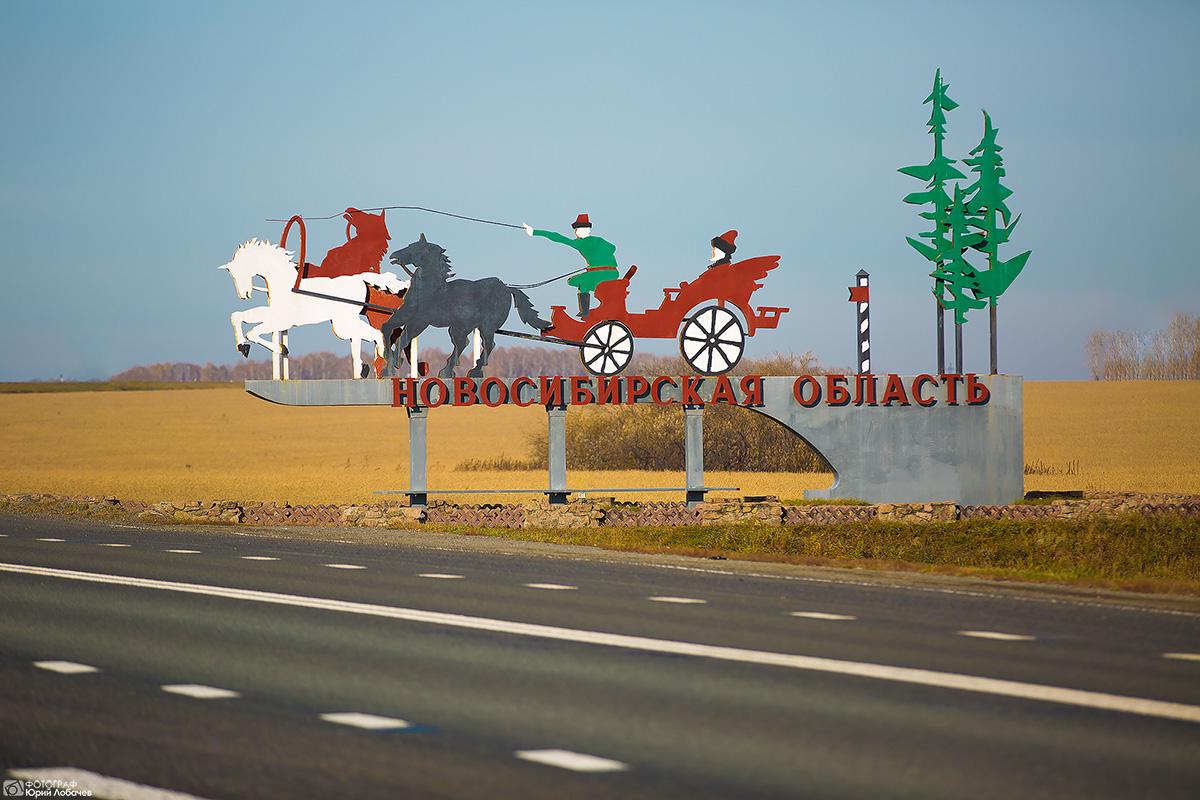 Ответ: Томская область
В деревне Юрт-Ора сосредоточено больше всего представителей этого этноса в Новосибирской области, хотя их всего около 100 человек. Как называется этот этнос?
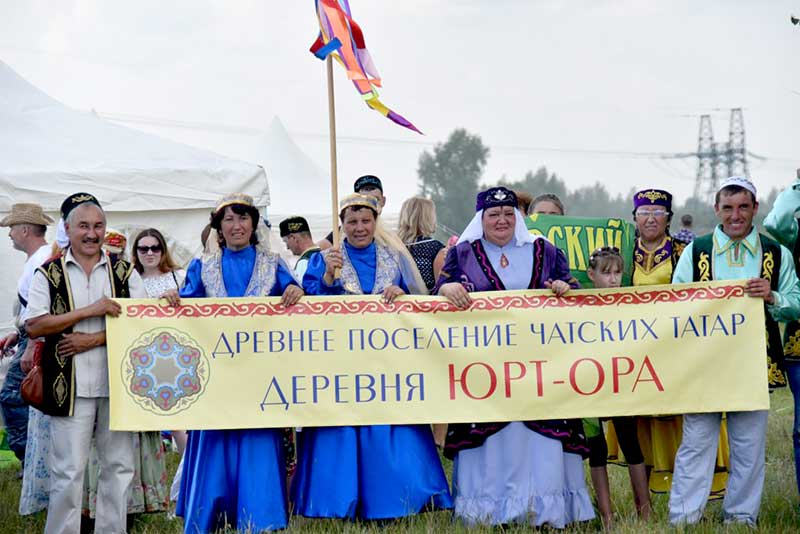 Ответ: чаты
В каком районе Новосибирской области расположен известный музей – комплекс «Монетный двор»?
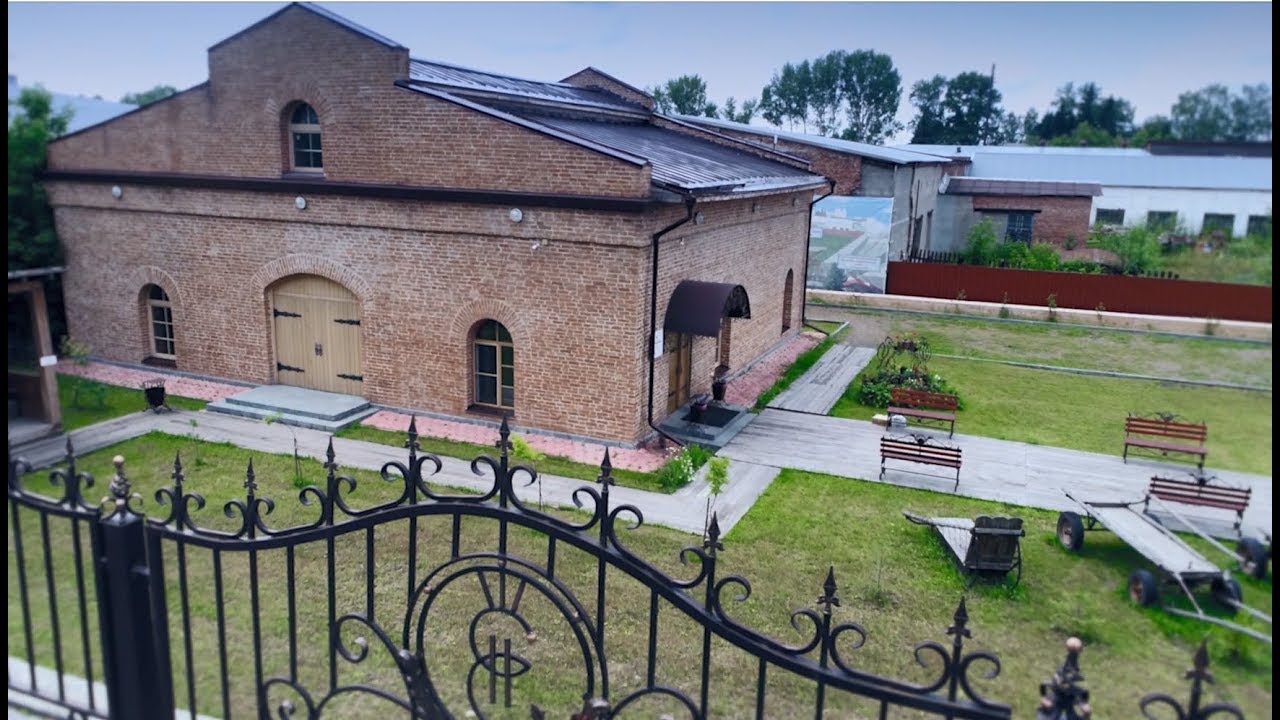 Ответ: Сузунский район
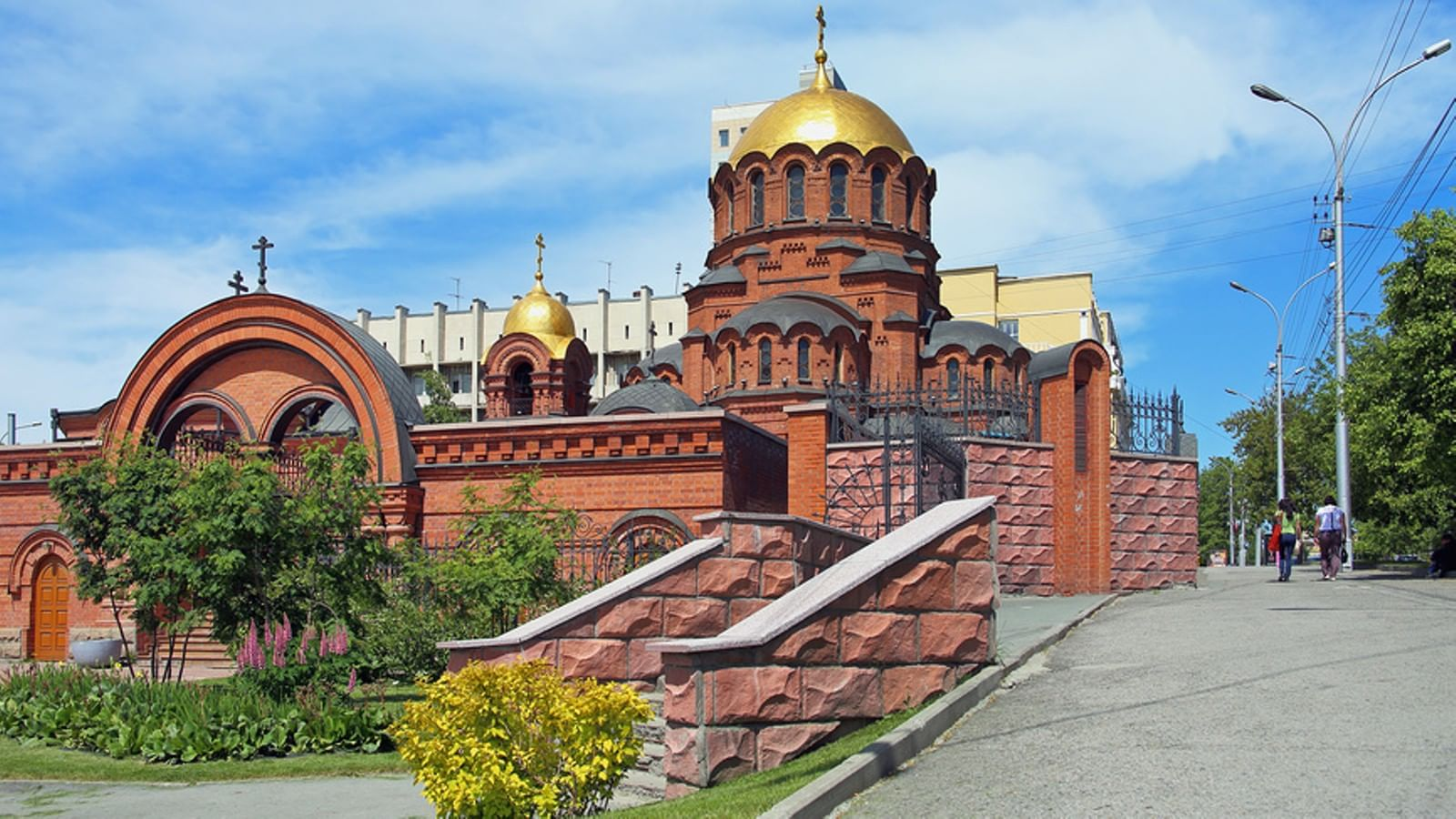 Ответ: Собор Александра Невского
В Новосибирске известен межрегиональный фестиваль традиционной воинской культуры «Где стоишь – там и поле Куликово». Он проходит с участием казачьих организаций Новосибирской области. Назовите число казачьих организаций Новосибирской области.
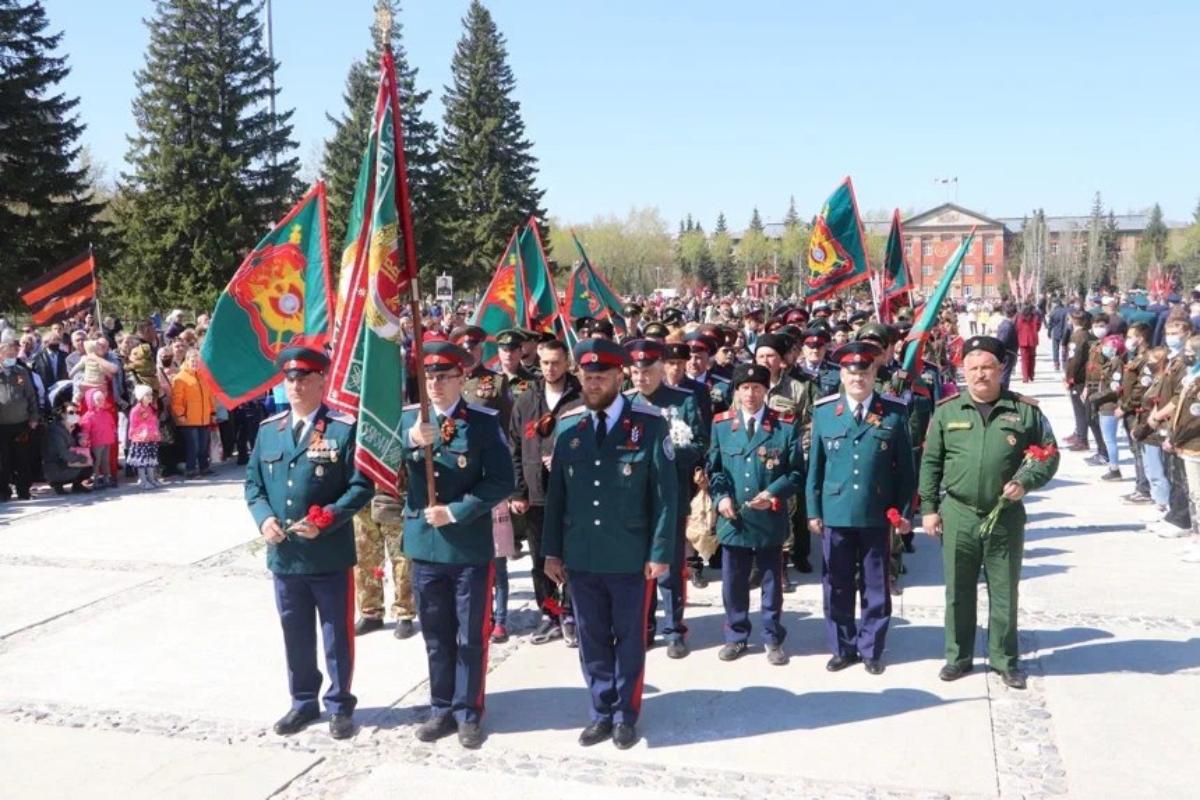 Ответ: 23
Источники:https://mur-mur.top/uploads/posts/2023-05/1685081663_mur-mur-top-p-den-narodnogo-yedinstva-v-raznikh-stranakh-43.jpghttp://taralib.ru/sites/default/files/pd23-1.jpghttp://www.fototusa.ru/upload/photo/2017/10/4112_original.jpghttps://www.komandirovka.ru/upload/iblock/849/849a33989a011013ad42ff1d9cf59eb1.jpghttps://sun9-38.userapi.com/impg/VMA7aTc6aBMix3olrTvM0cnRPS9cLtThBmvfzQ/ZIiUb3ZefFc.jpg?size=1073x566&quality=96&sign=7c108c32a2e14fbe5513abe2436f3f63&c_uniq_tag=lCbugoZ_vo6K1vuSXOkr2YlxaqBJ8Fy6XQNiLtp3jD8&type=albumhttps://travelask.ru/articles/sibirskie-tatary-hraniteli-kultury-sibirskih-narodovhttp://museum.ru/M1057https://culttourism.ru/novosibirskaya/novosibirsk/novosibirsk_sobor_aleksandra_nevskogo.htmlhttps://www.nso.ru/news/45424